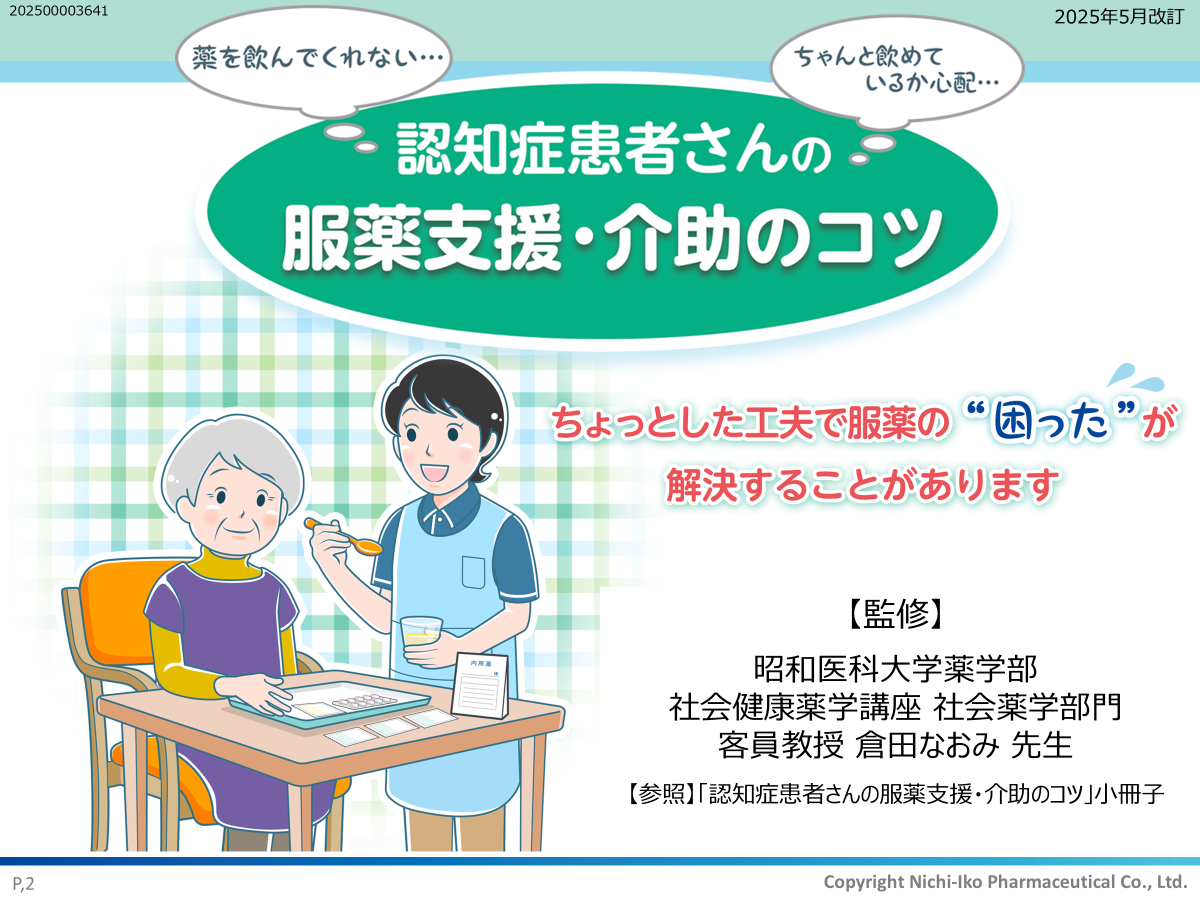 Copyright  Nichi-Iko Pharmaceutical Co., Ltd.
P,1
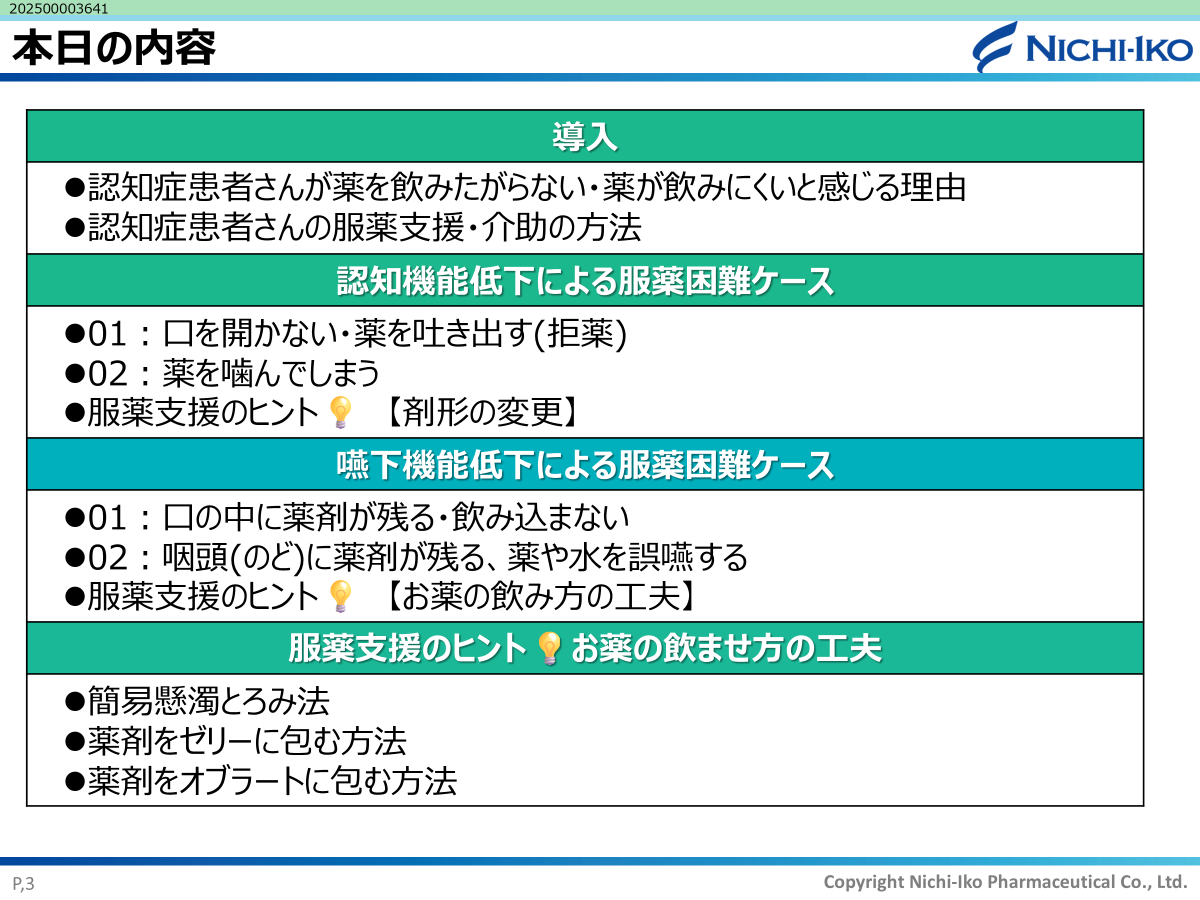 Copyright  Nichi-Iko Pharmaceutical Co., Ltd.
P,2
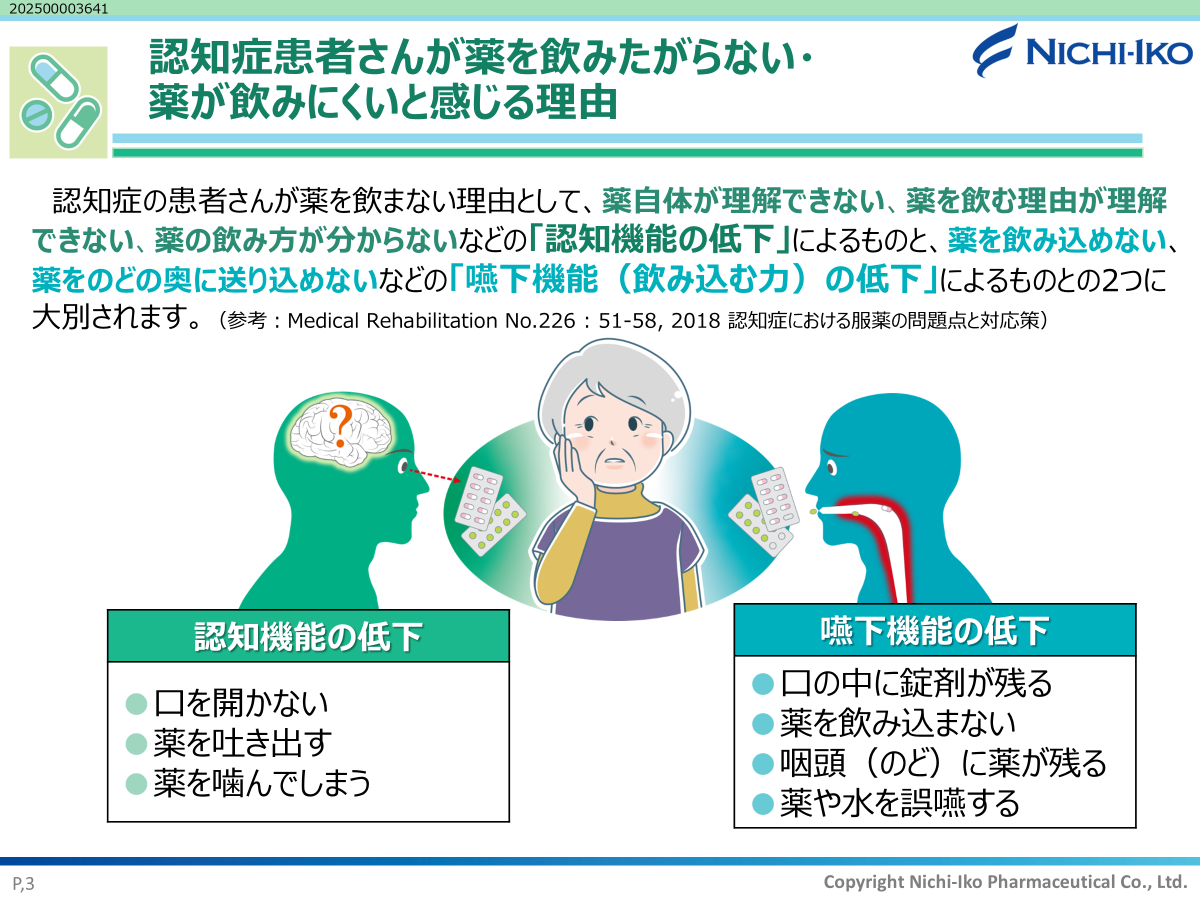 P,3
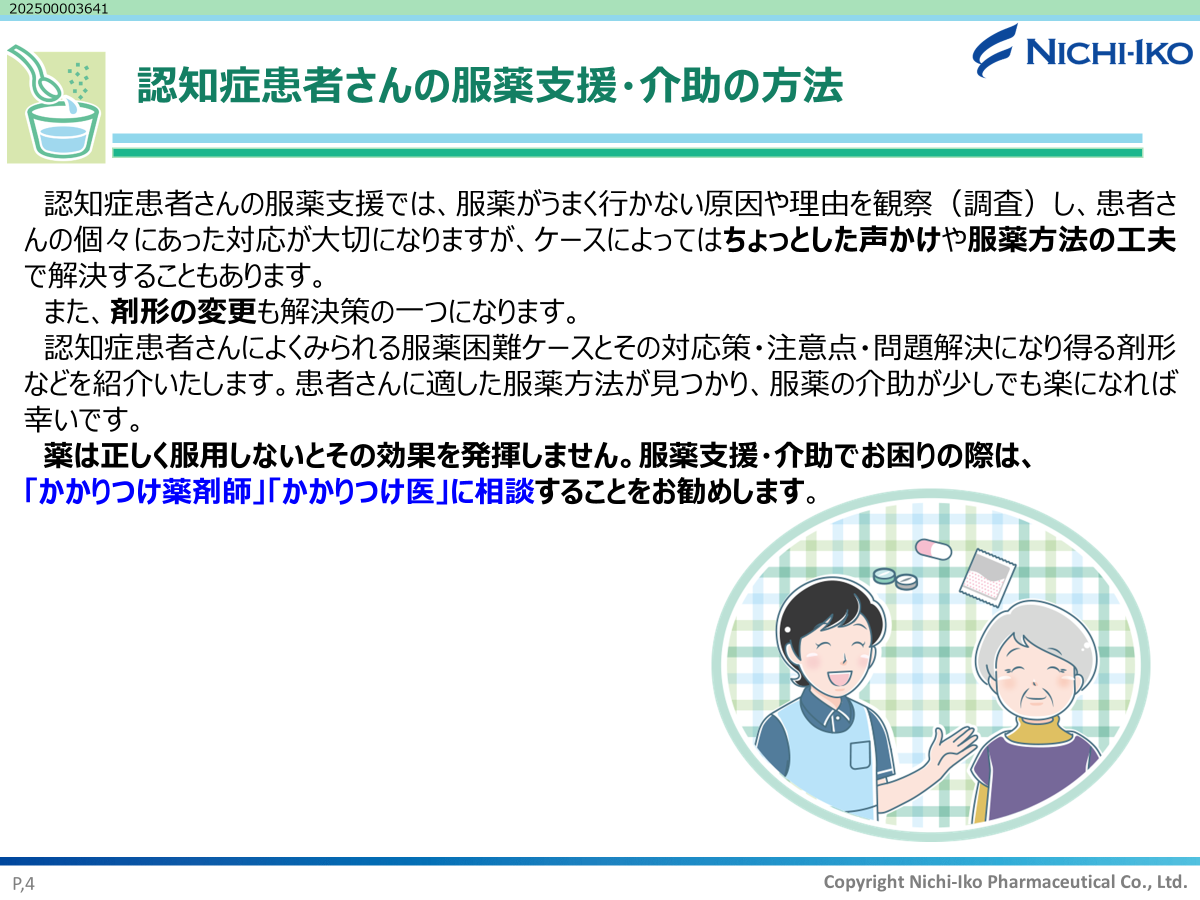 P,4
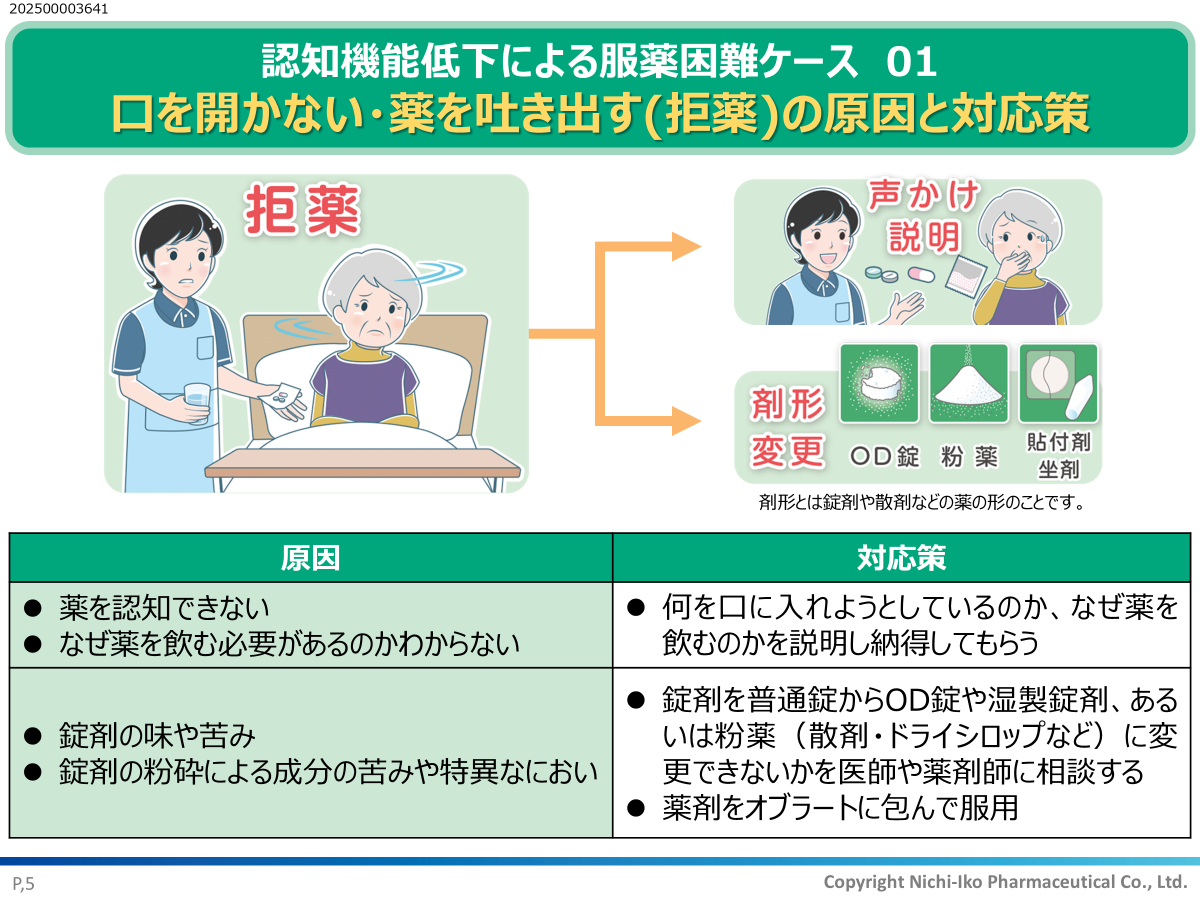 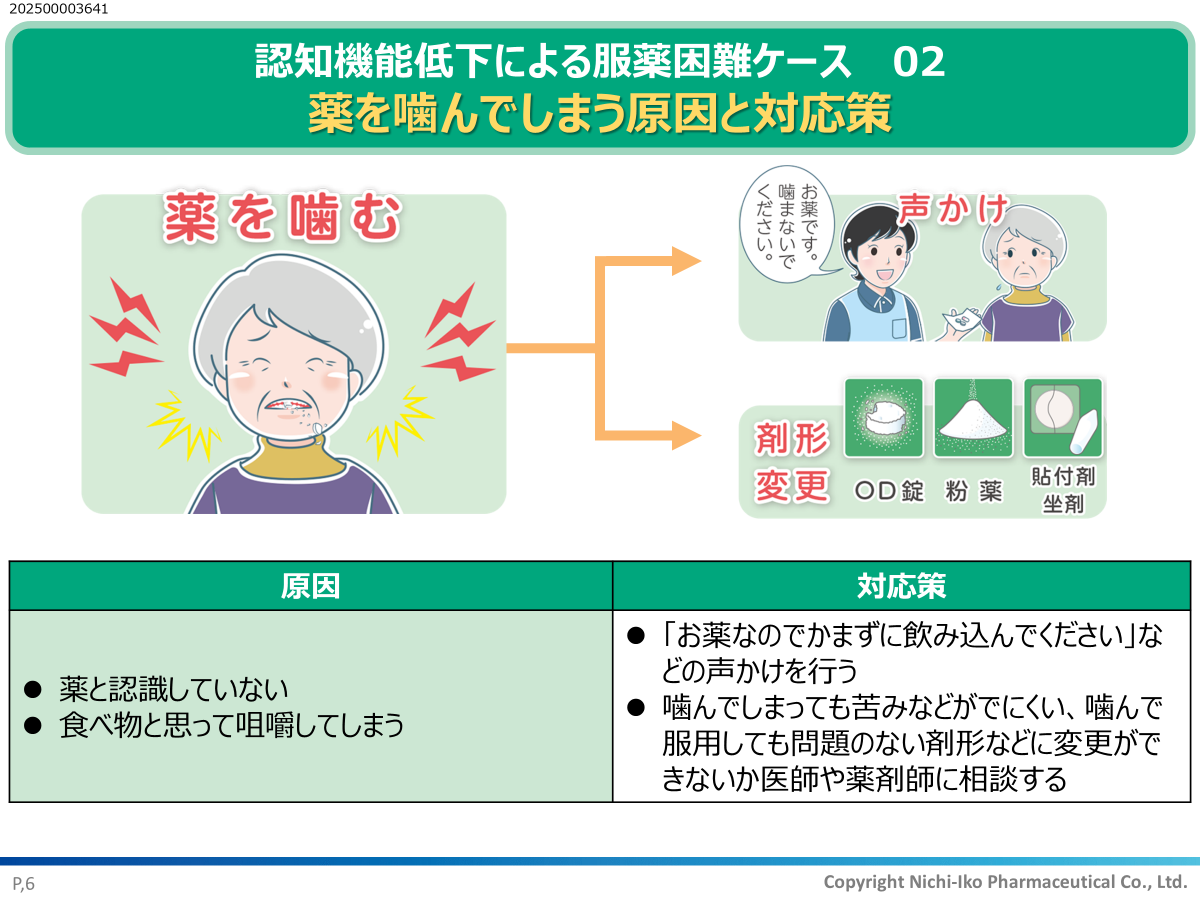 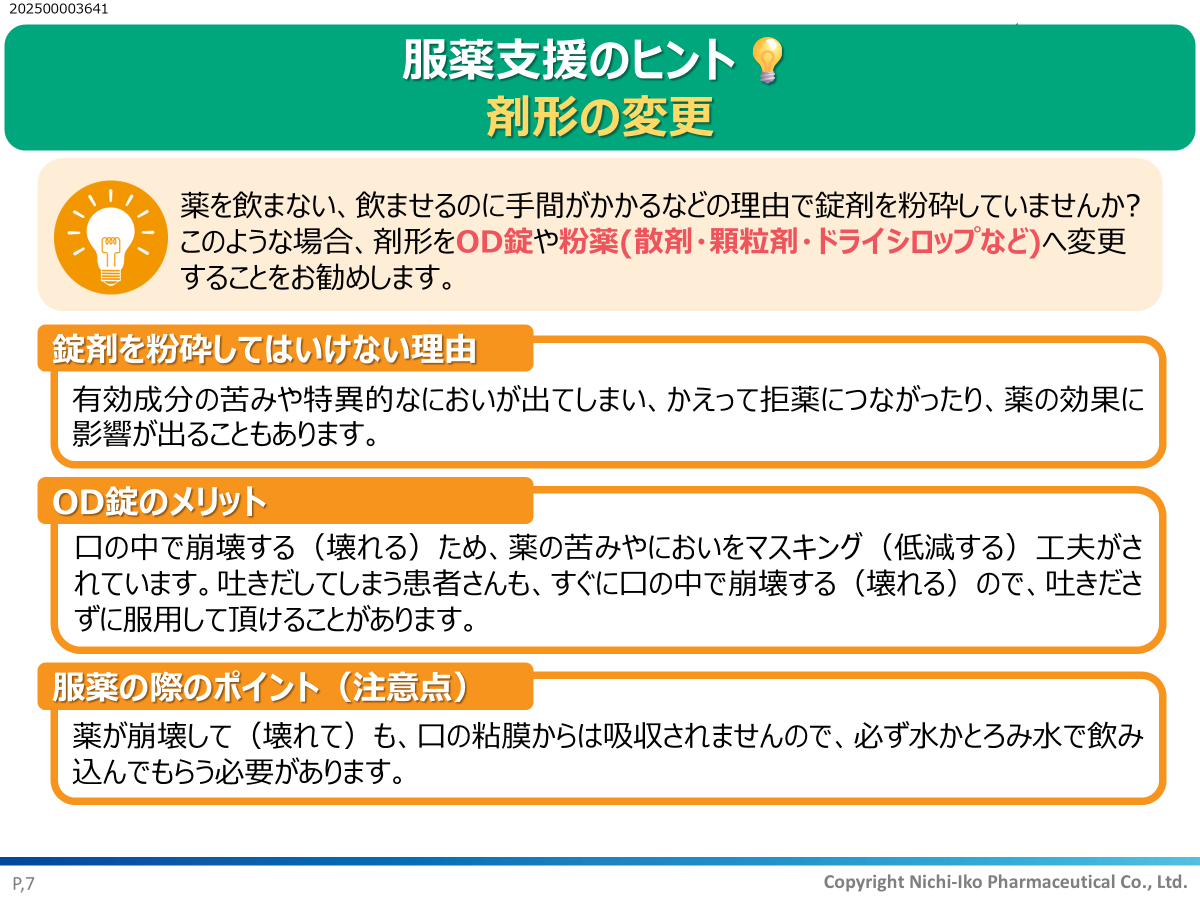 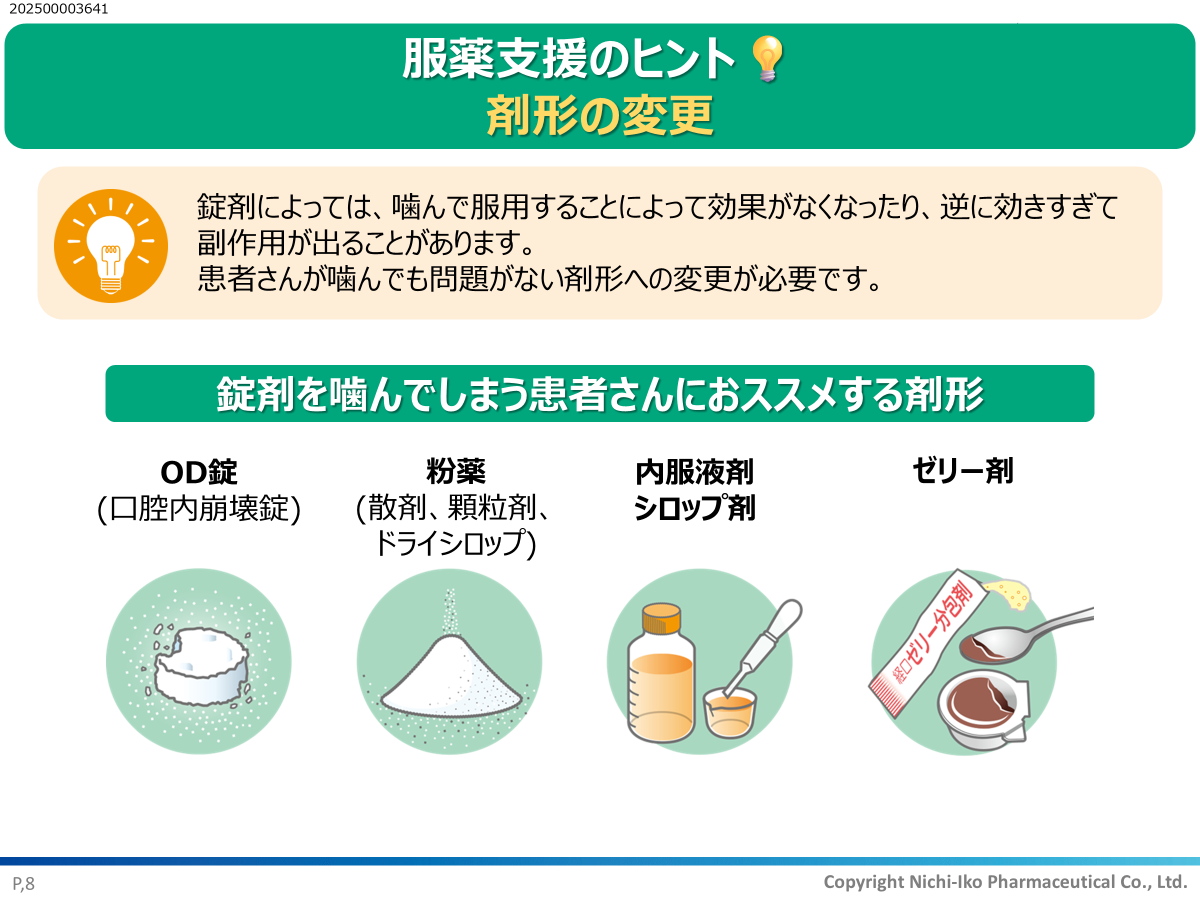 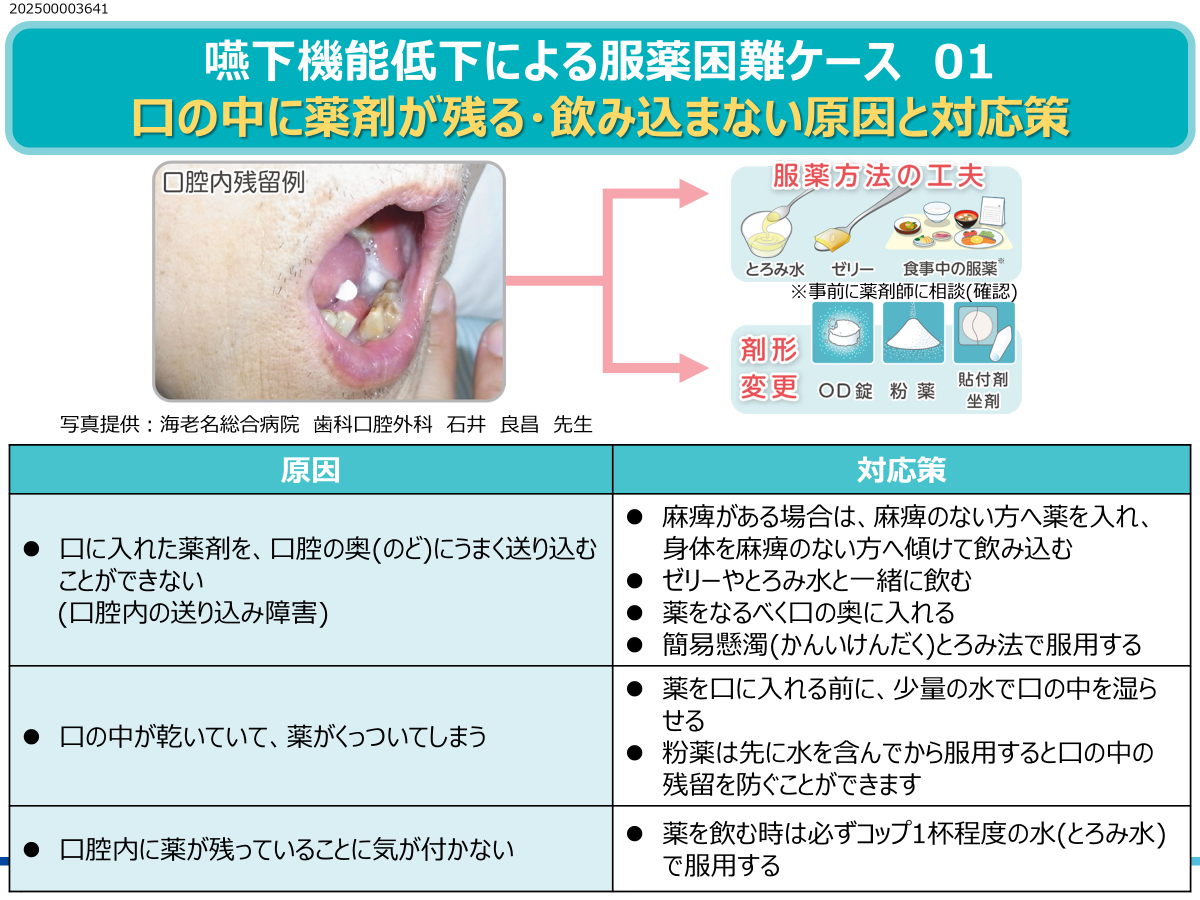 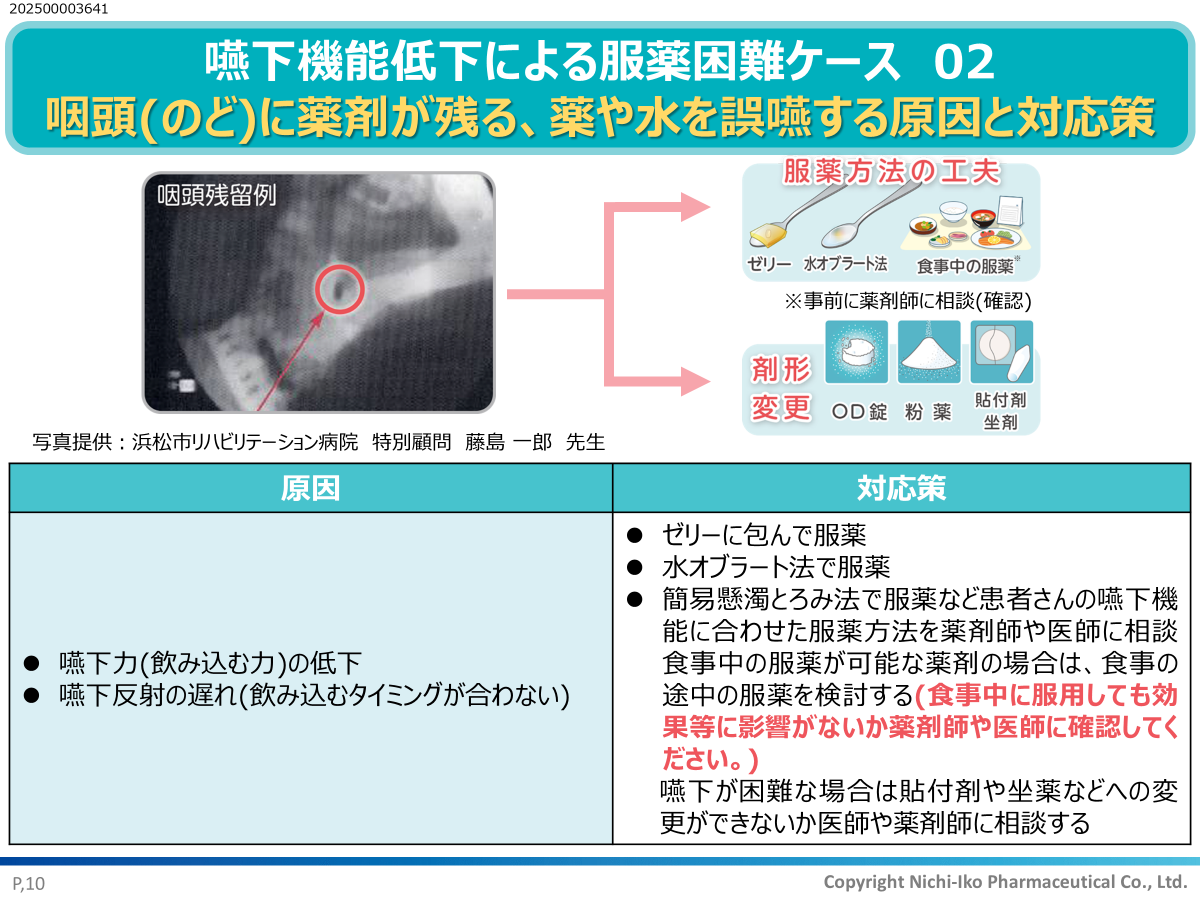 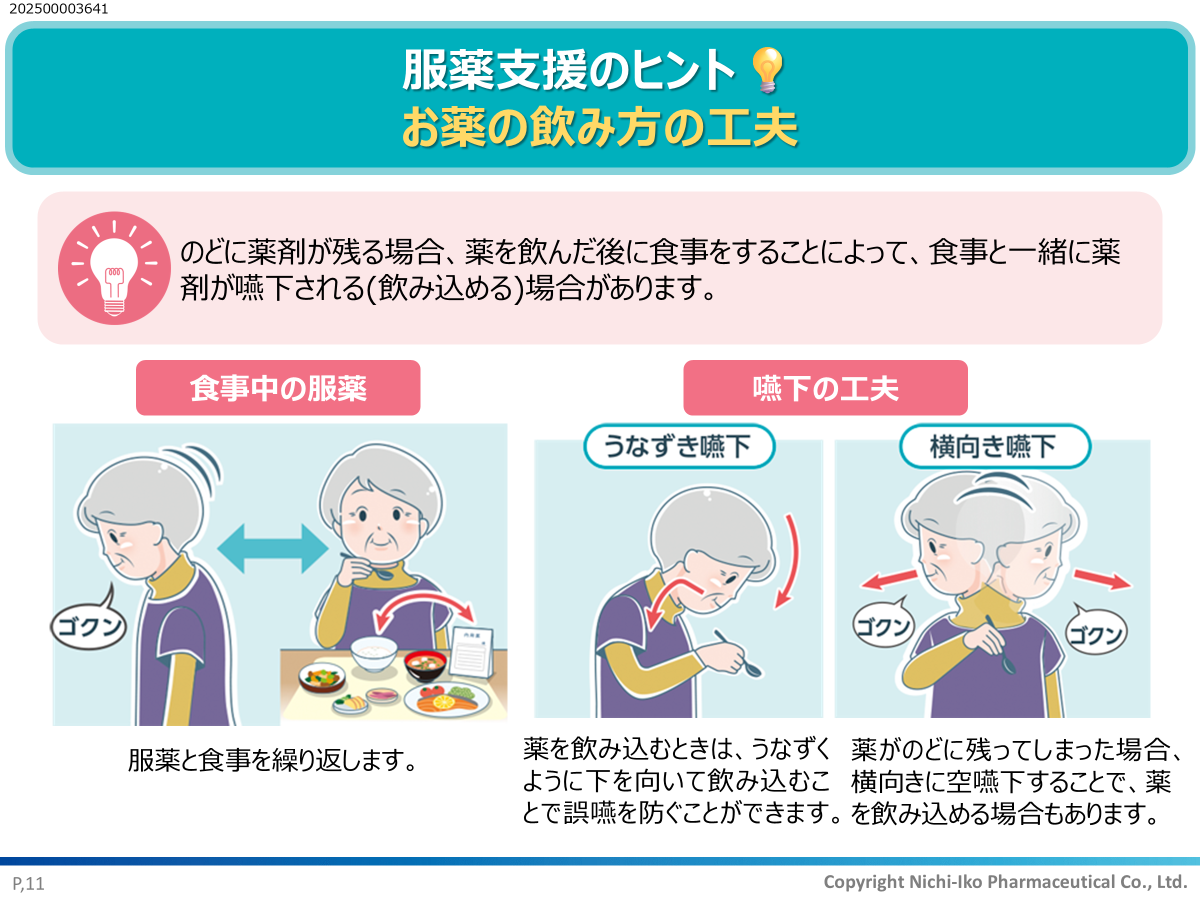 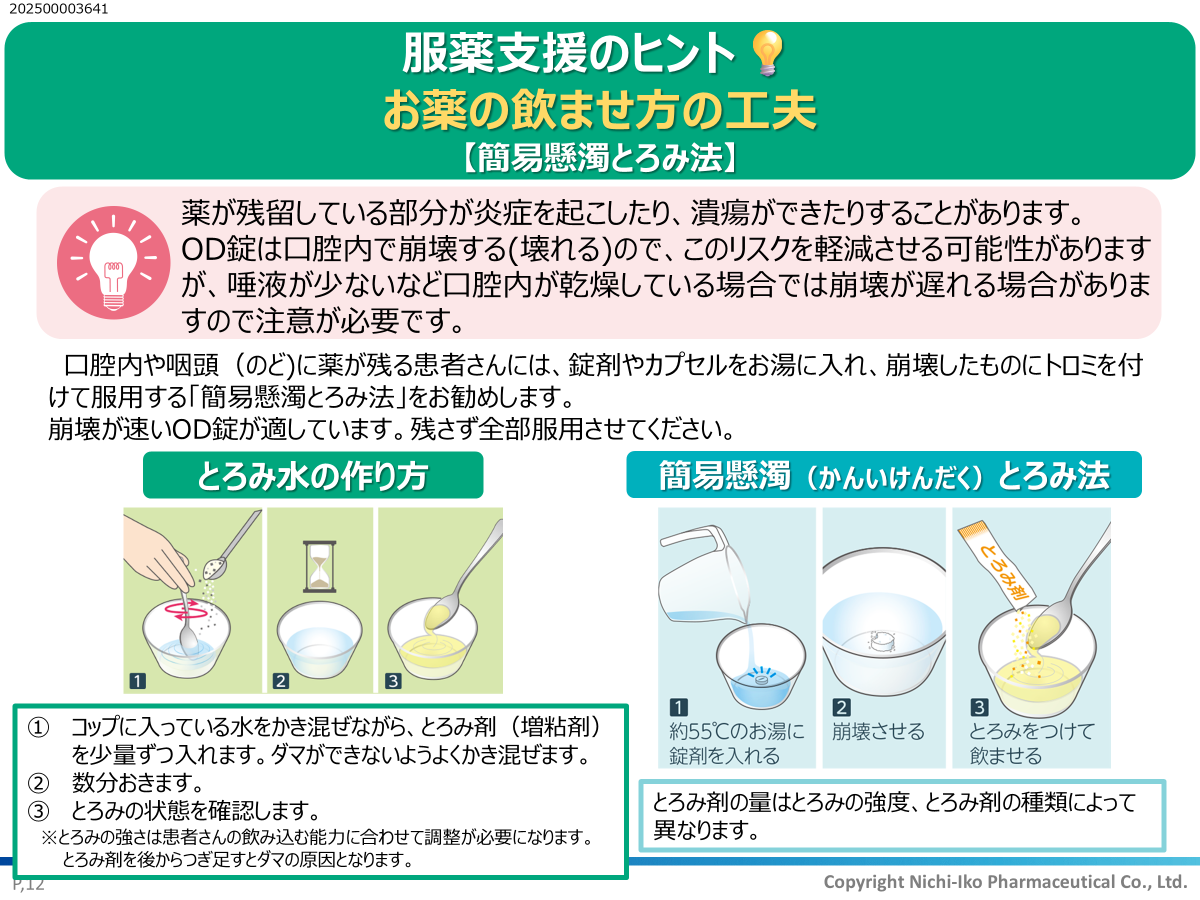 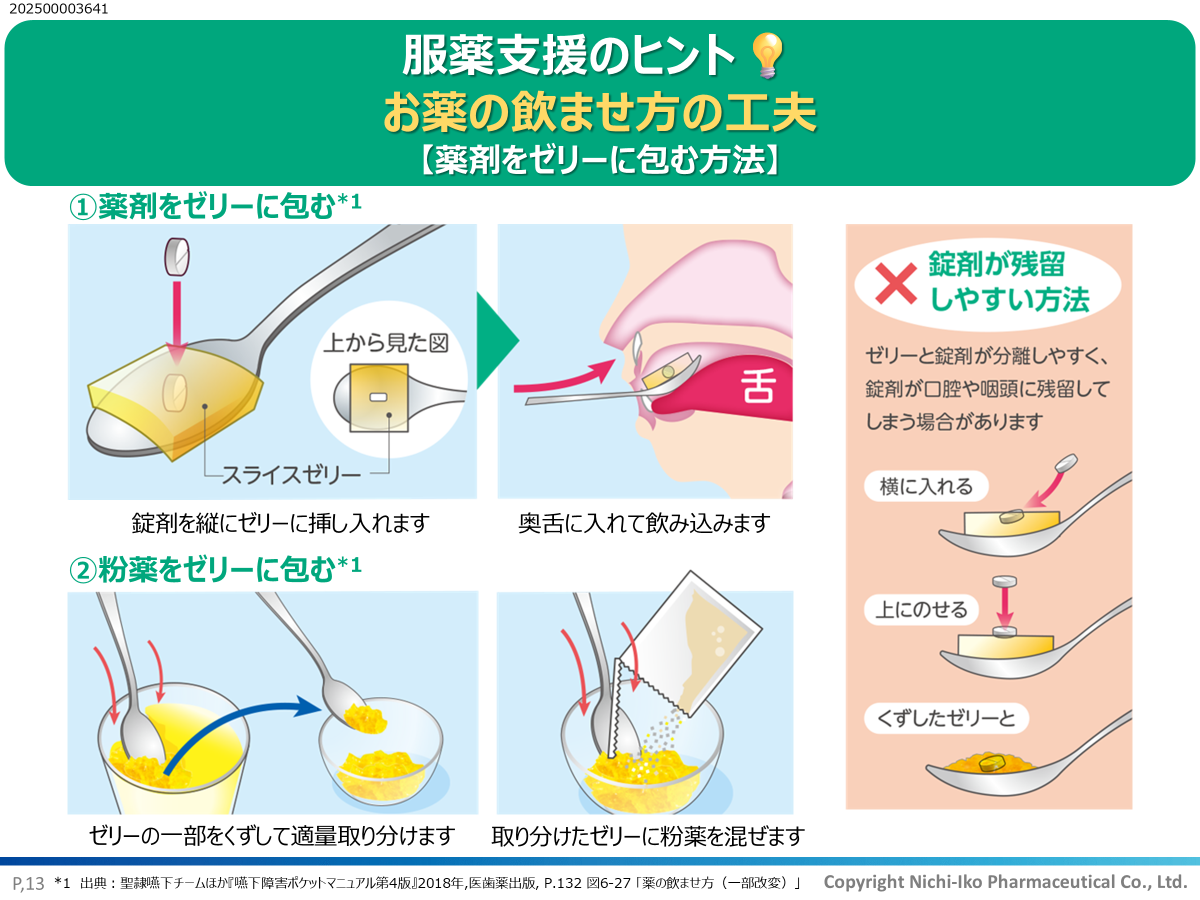 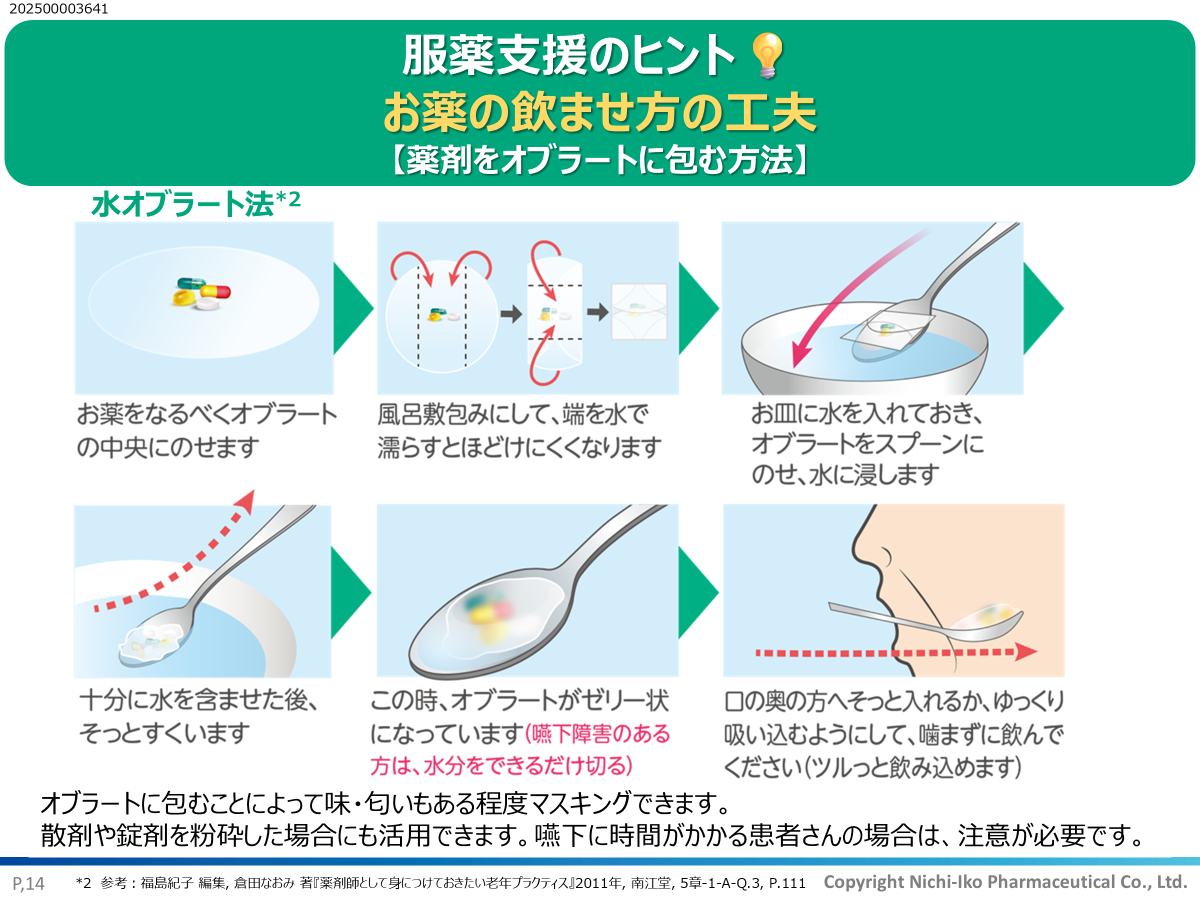 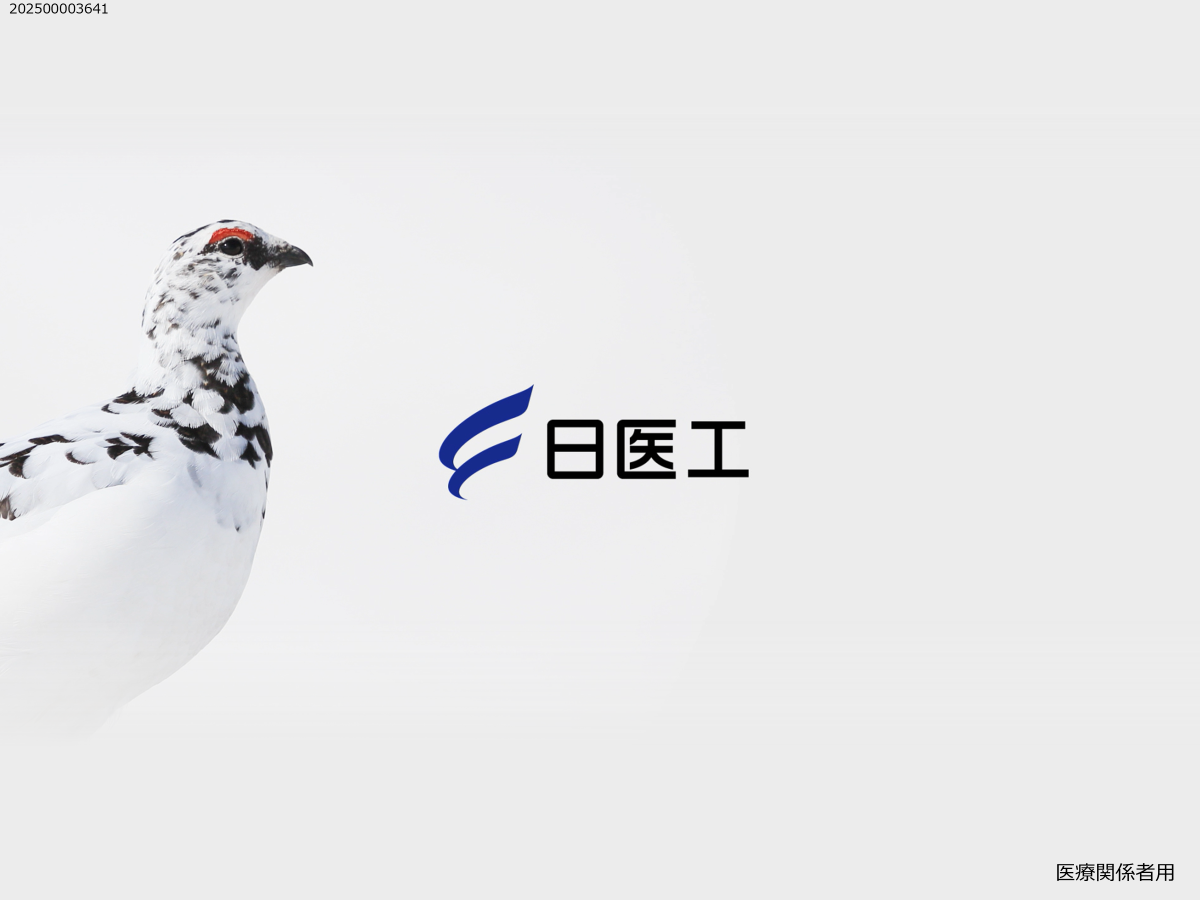